ЛЕКЦІЯ 9
Платформи керування мережею. 
ч.1
Cisco IOS XE
IOS (Internetwork Operating System) була оригінальною операційною системою для маршрутизаторів Cisco Systems та мережних комутаторів Cisco. 
IOS XE - це програмована платформа наступного покоління. З IOS XE з’являється доступ до стандартизованих API, стандартних моделей даних для конфігурації, розгортання та відкату, а також інтеграції сервісів з мережею.
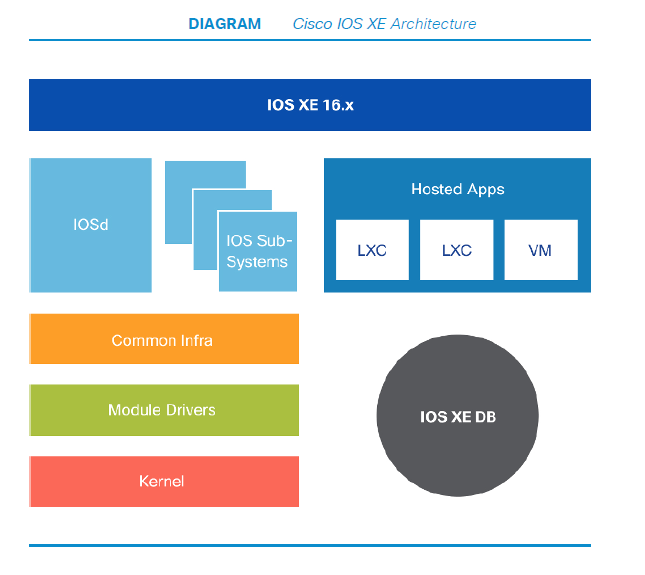 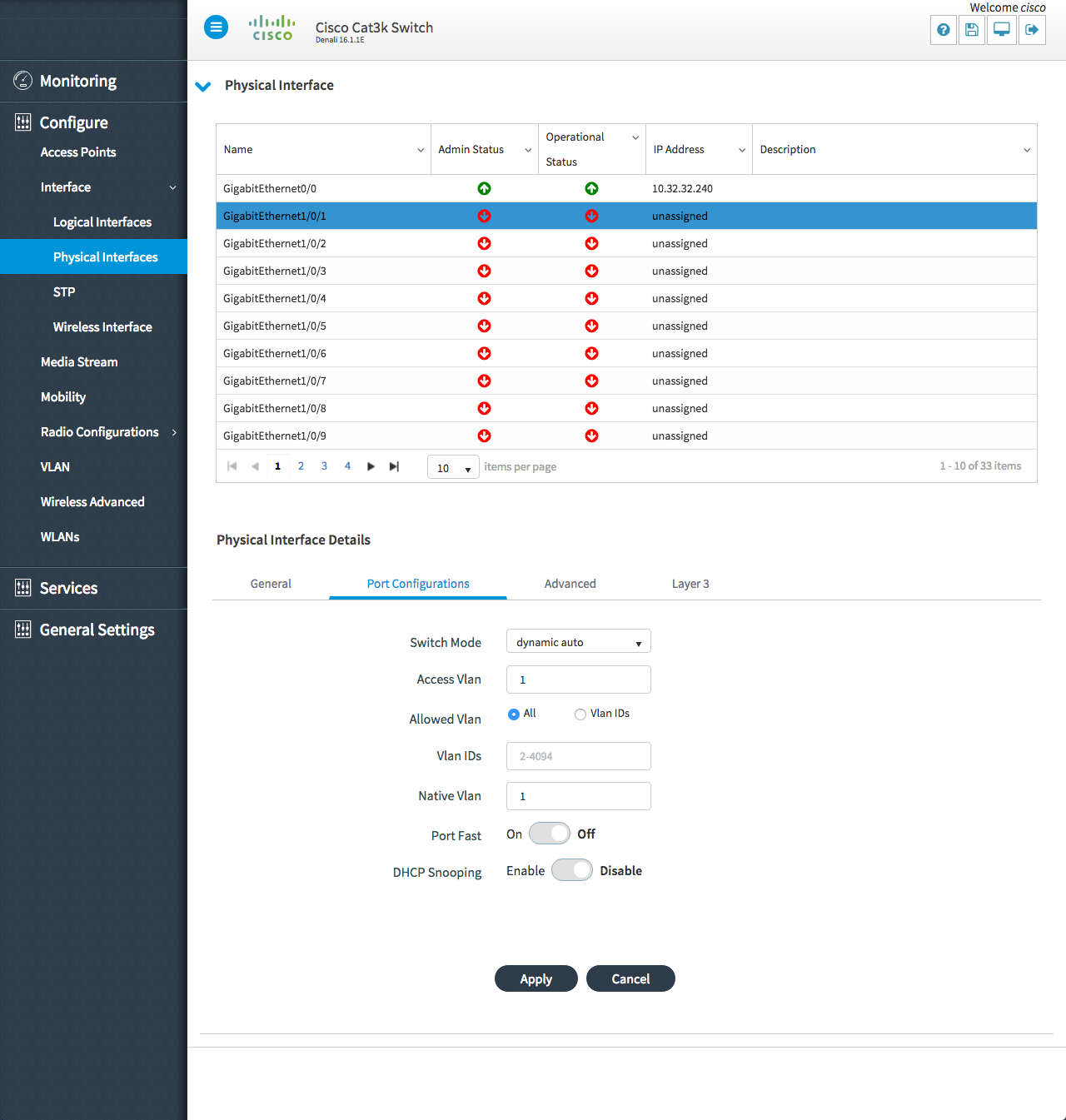 На якому обладнанні працює Cisco IOS XE?
Enterprise switches
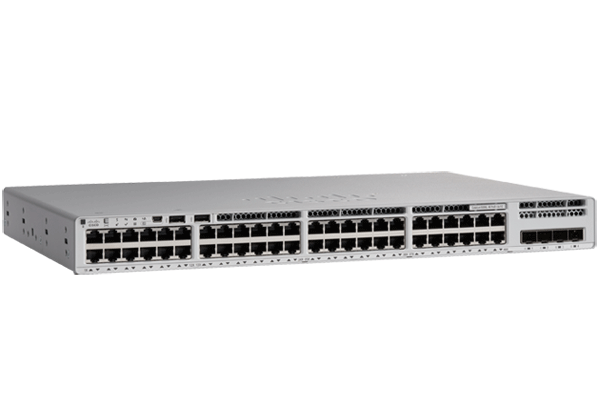 Catalyst 9300
Catalyst 9200
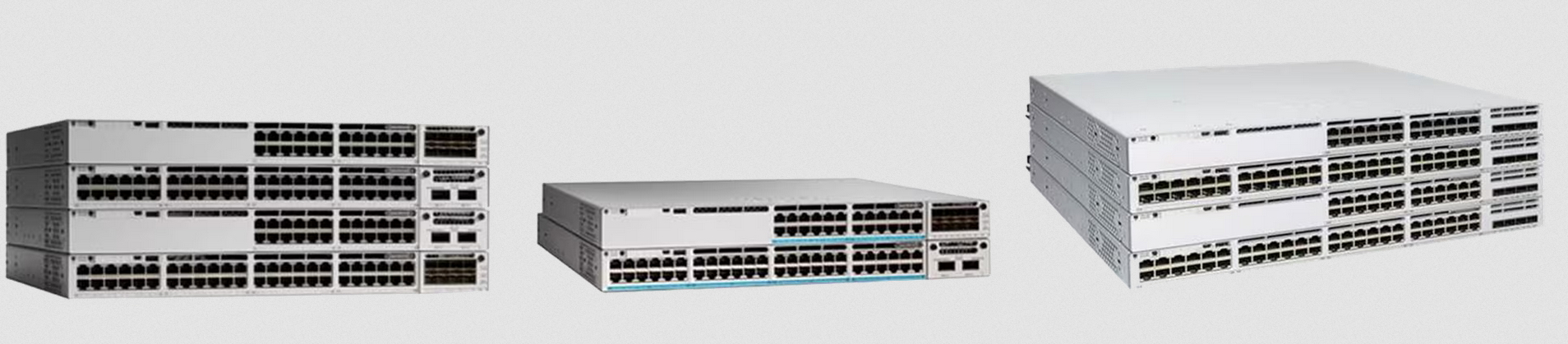 Catalyst 9400
Catalyst 9500
Catalyst 9600
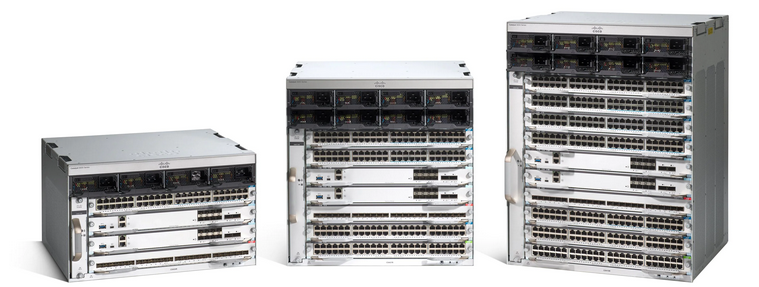 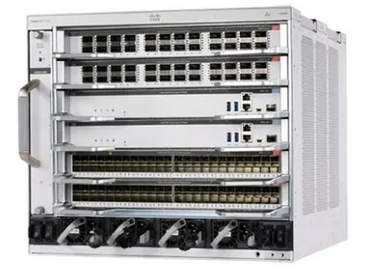 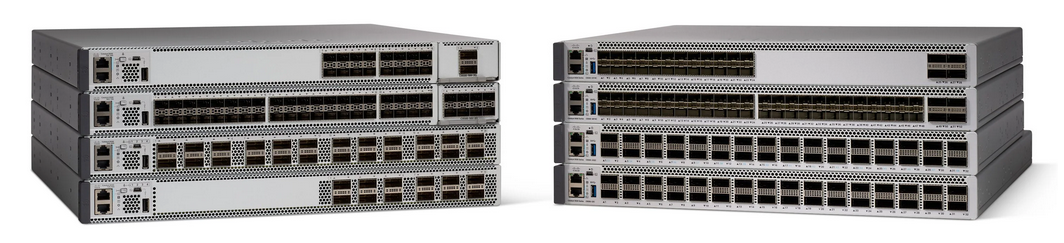 Access points
Wireless controllers
Catalyst 9100
Catalyst 9800
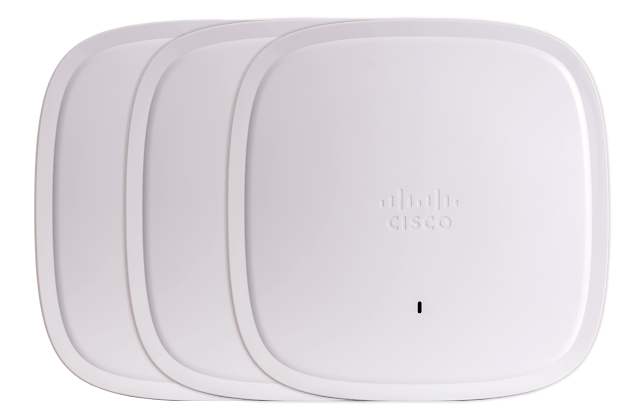 Aggregation routers
ASR 1000
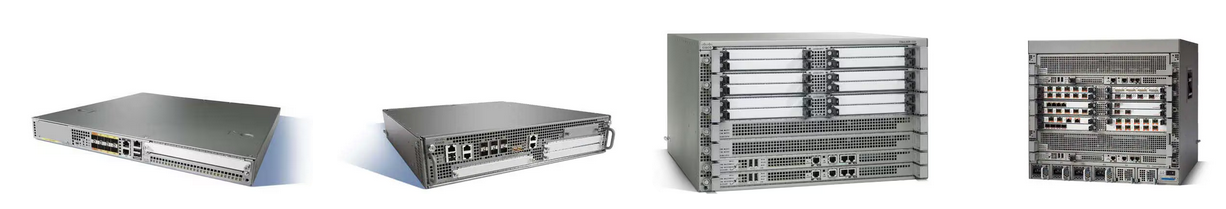 NCS 4200
ASR 900
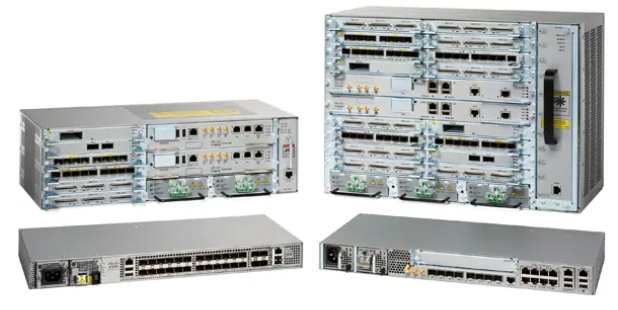 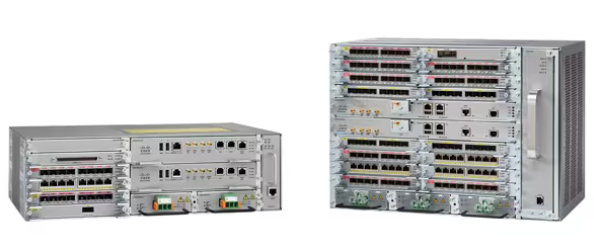 Branch routers
Catalyst 8200
Catalyst 8300
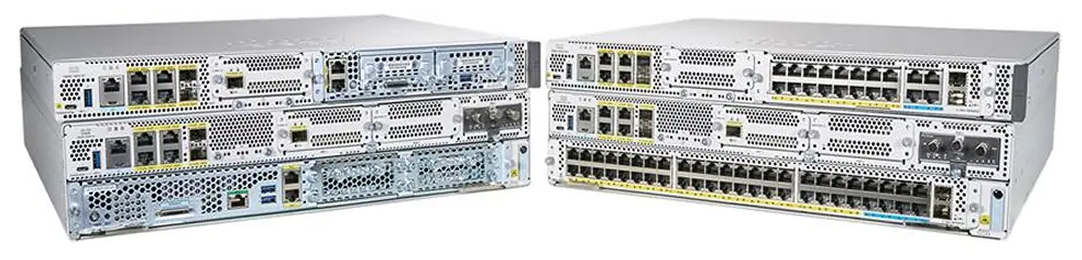 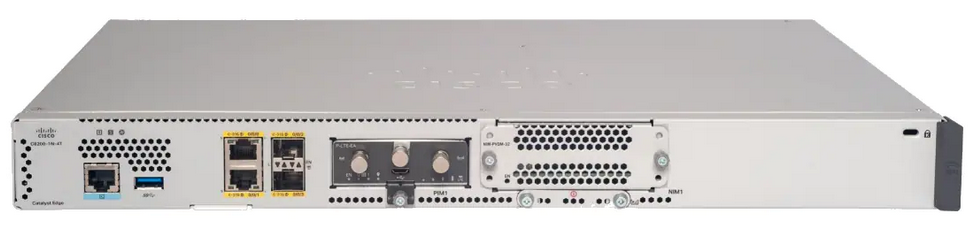 Catalyst 8500
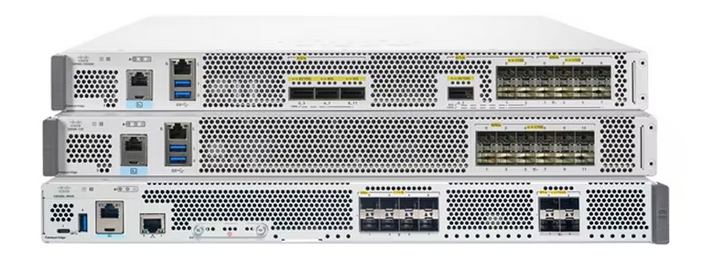 Industrial routers
Catalyst IR1800
Catalyst IR8100 Heavy Duty
​Catalyst IR1100
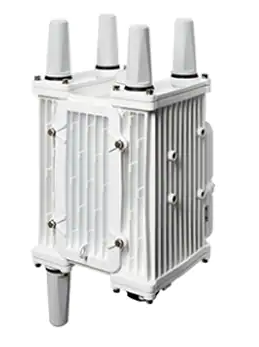 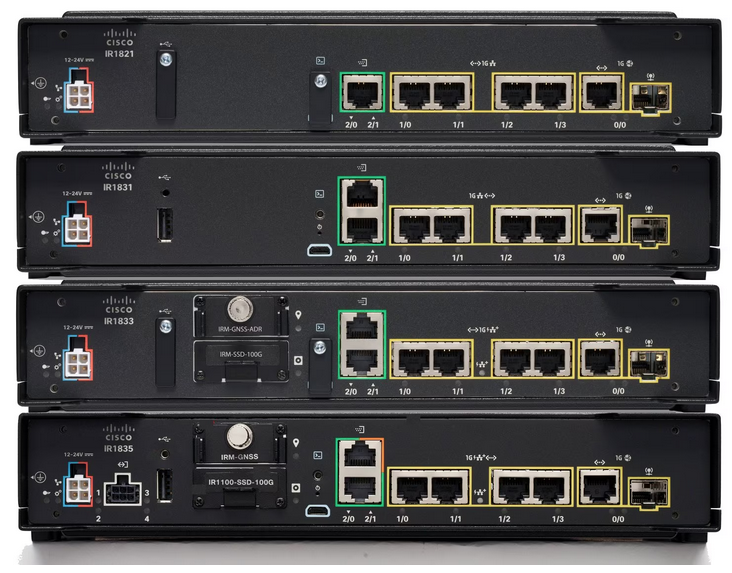 Catalyst IR8300 Rugged
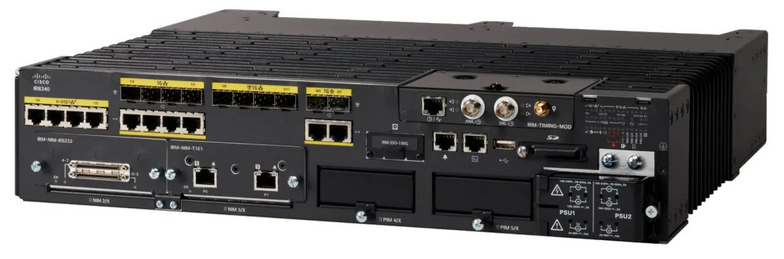 Cloud Services Router 1000V
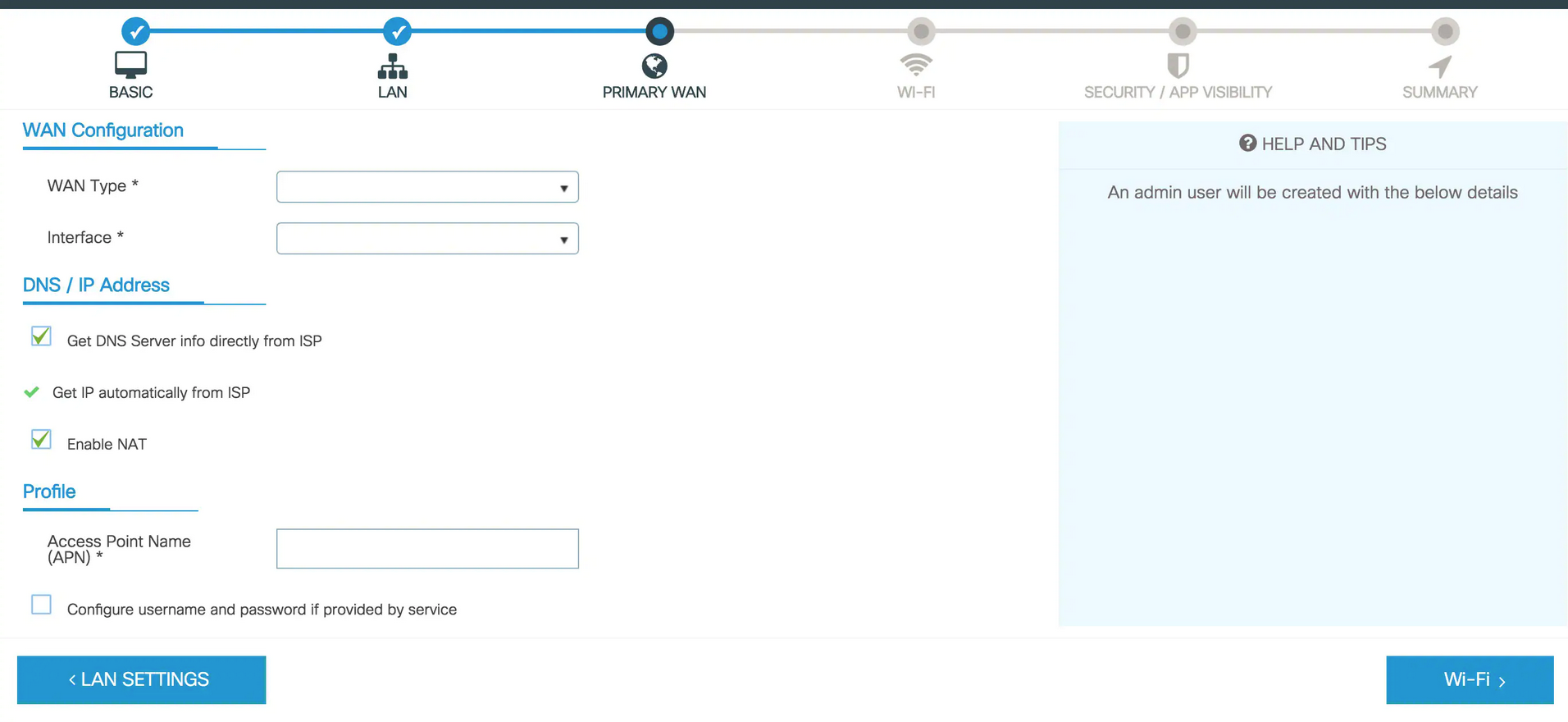 Переваги та призначення
IOS XE базується на Linux. Ключові функції мережі запускаються як системні демони та системні процеси, що призводить до більшої стабільності. Розподілення функцій на процеси також дозволяє краще збалансувати робоче навантаження, що призводить до збільшення продуктивності.
В IOS XE площина керування та площина даних відокремлені. Площина керування «керує» мережею, тобто зберігає маршрути, зіставлення, як правило всі «сигнали», які необхідні для запуску маршрутизатора або комутатора. Площина даних містить фактичні дані клієнта, користувача або програми, які мають пройти через мережу від одного пристрою до іншого.
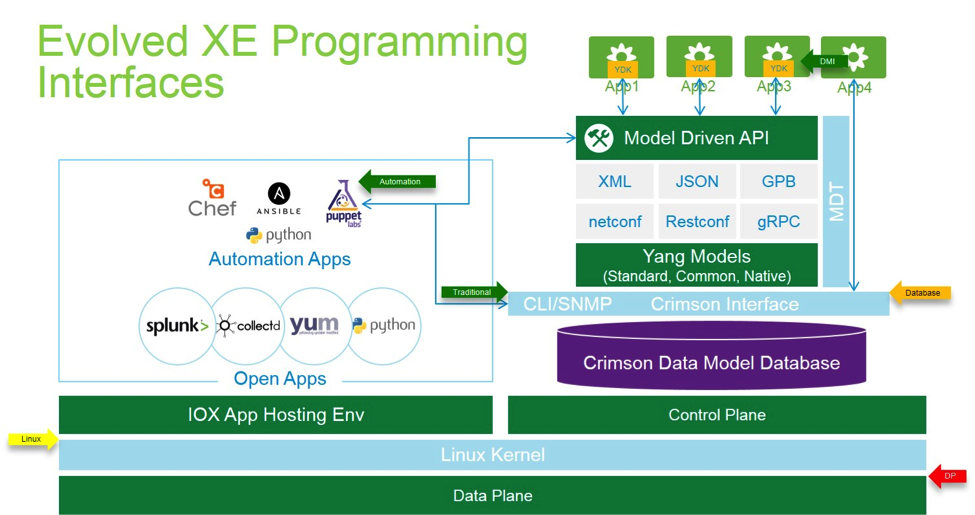 Система IOS XE забезпечує керування конфігураціями, підготовку та функції діагностики. Можливості відстежування, які також включені в дану систему, підтримують швидке вирішення мережних проблем. Завдяки можливості програмованості на основі моделей, адміністратор може створювати та розширювати автоматизоване керування пристроями.
Підтримка програмованості на основі моделей в Cisco IOS XE
Завдяки моделям даних YANG, доступним для кожного пристрою Cisco, адміністратори отримують доступ до даних конфігурації, інформації про стан та інші дані, характерні для конкретної моделі пристрою Cisco. Моделі YANG пристроїв Cisco можна отримати з репозиторію Cisco Device YANG models.

NETCONF/YANG підтримується починаючи з програмного забезпечення IOS XE 16.3.1. У Cisco IOS XE Fuji 16.8.1 та версіях, випущених пізніше, операційні дані працюють на платформах під керуванням NETCONF і увімкнені за замовчуванням.
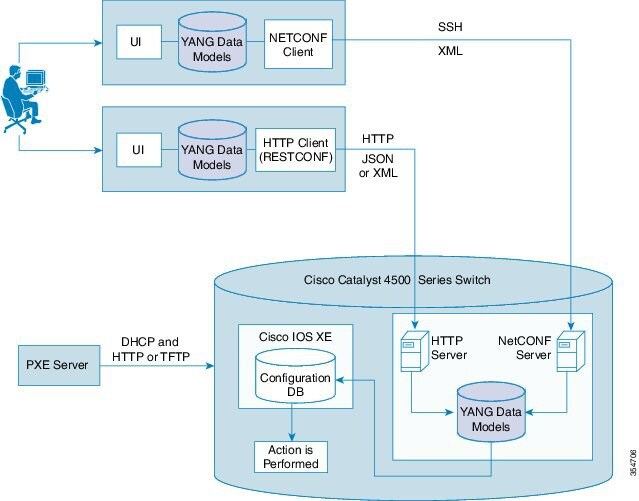 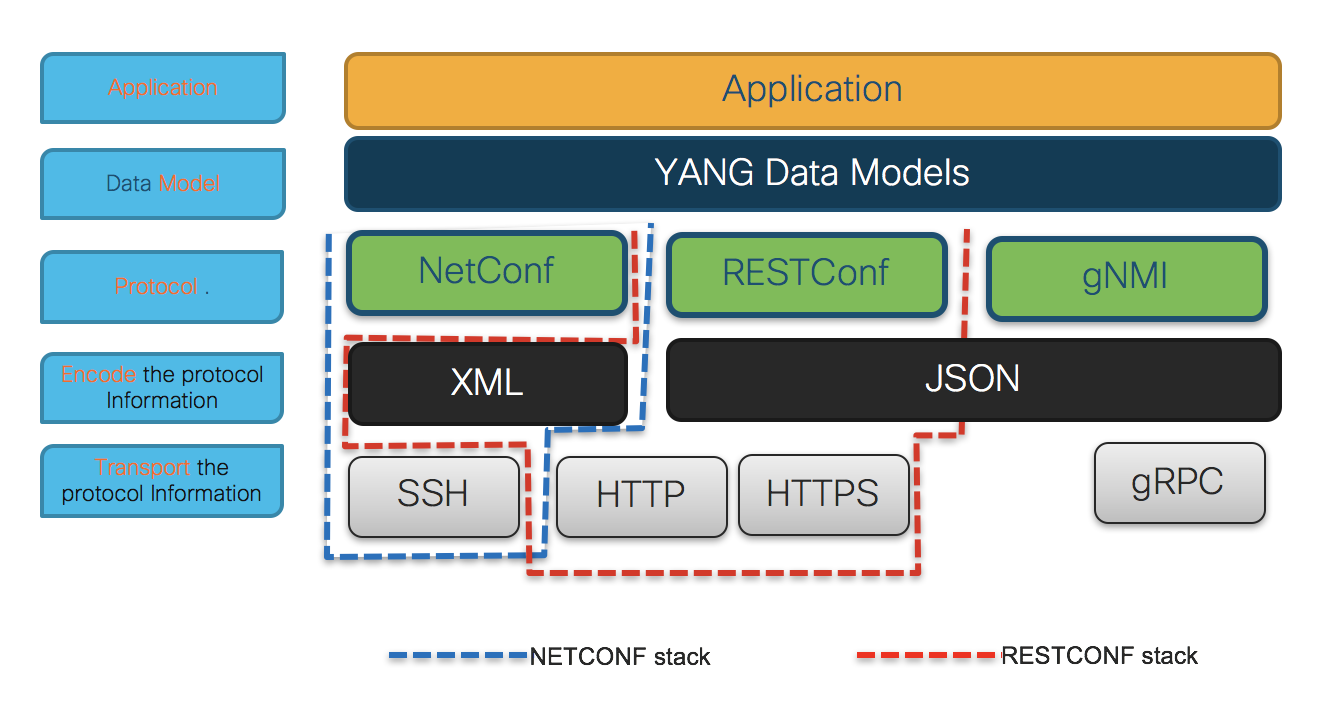 Забезпечення можливості програмованості на основі моделей
На деяких пристроях спочатку необхідно увімкнути сервіси програмованості на основі моделей.
Потрібно увійти в режим конфігурації за допомогою команди                                            

Увімкнення NETCONF на IOS XE
Під'єднання NETCONF необхідно автентифікувати за допомогою облікових даних AAA. Зазвичай RADIUS, TACACS+ або локальні користувачі, які визначені із рівнем привілеїв 15 є дозволеними, проте запуск з певного привілейованого режиму залежатиме від платформи.
Команда CLI для увімкнення NETCONF матиме вигляд:



Пошук та усунення несправностей
Якщо ви отримали відповідь «Невідома команда» (Unknown command) на                              , як показано нижче, виконайте подвійну перевірку конфігурації пристрою.
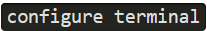 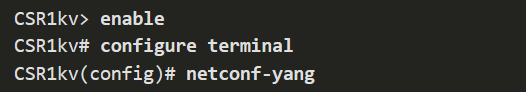 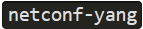 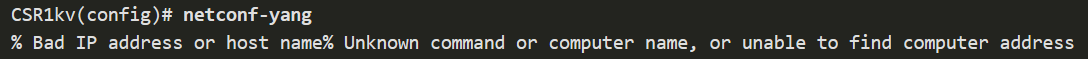 Cisco IOS XE підтримує два сховища даних: поточне і кандидат. Вона також підтримує блокування сховищ даних, а також відкат конфігурації.
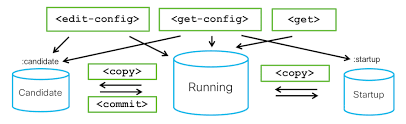 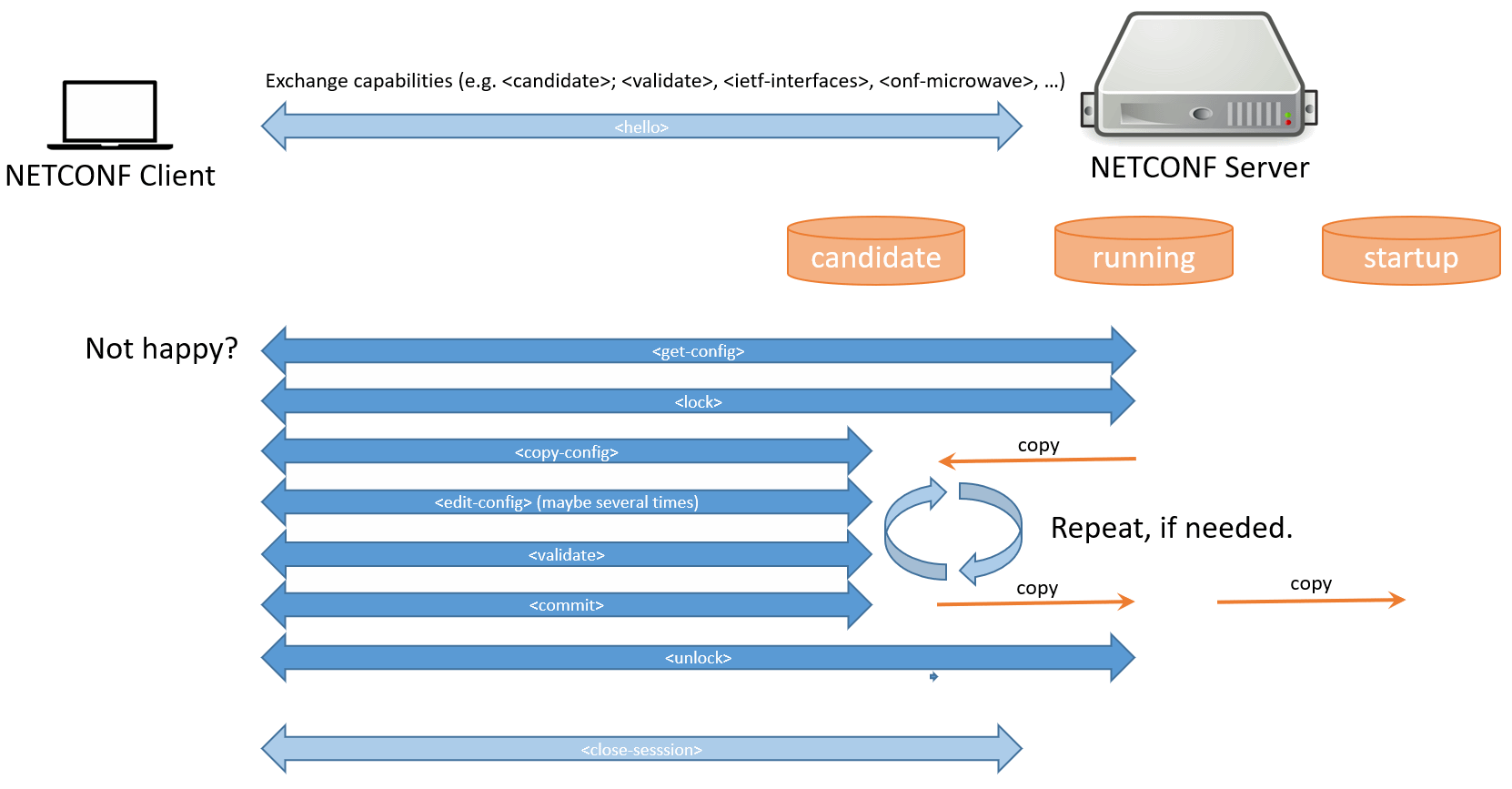 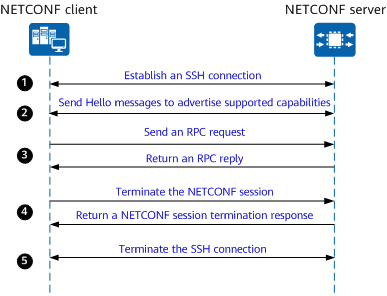 Увімкнення RESTCONF на IOS XE

Під'єднання RESTCONF необхідно аутентифікувати за допомогою облікових даних AAA. Дозволяється доступ RADIUS, TACACS+ або локальним користувачам, які визначені з рівнем привілеїв 15.
RESTCONF працює через протокол HTTPS. Для підтримки RESTCONF через порт 443 мають бути активовані наступні команди:

Команда CLI для увімкнення RESTCONF матиме вигляд:

При використанні для увімкнення команди CLI, усіма операції, які підтримуються, можна керувати за допомогою інтерфейсів моделей, включаючи додаткові параметри конфігурації RESTCONF та налаштування операційних даних.

Доступ до моделей YANG
Для повного ознайомлення з моделями Cisco YANG, перегляньте або клонуйте репозиторій GitHub за посиланням: 
https://github.com/YangModels/yang. У підкаталозі                                містяться моделі для платформ Cisco.
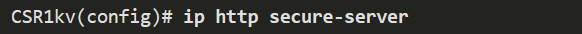 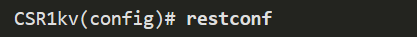 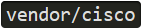 Cisco DNA Center
Центр Cisco DNA (Cisco DNA Center) є базовою платформою контролерів та аналітики для великих і середніх організацій. Він є «серцем» Мереж на основі намірів Cisco (Cisco Іntent-based network). Він забезпечує єдину інформаційну панель для керування мережею, автоматизації мережі, забезпечення достовірності мережі, моніторингу, аналітики та безпеки.
Cisco DNA Center надає як веб-панель керування з графічним інтерфейсом, так і RESTful Intent API, що використовується для програмного доступу до своїх сервісів і функцій.
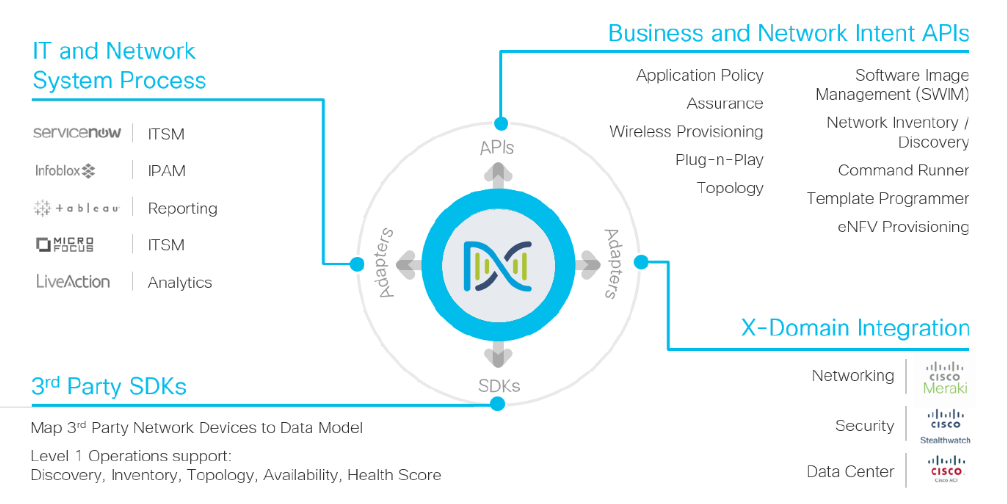 Він пропонує повний спектр сервісів та інтеграцію:
North - API на основі намірів (Intent API) надає специфічні можливості платформи Cisco DNA Center.
East - Це послуги для асинхронного сповіщення про події через WebHooks та сповіщення електронною поштою.
Southbound - Multivendor SDK використовується для інтеграції пристроїв сторонніх виробників у мережу Cisco DNA.
Westbound - Інтеграція із службами Забезпечення достовірності та Керування ІТ-послугами (Assurance and IT Service Management - ITSM), такими як ServiceNow.
Короткий огляд служб, доступ до яких можна здійснити безпосередньо через графічний інтерфейс.
Панель інструментів Cisco DNA Center (GUI) Графічний користувацький інтерфейс (GUI) надає сервіси та діяльність у розділах: Проектування (Design), Політики (Policy), Забезпечення (Provision), Забезпечення достовірності (Assurance) та Платформа (Platform).
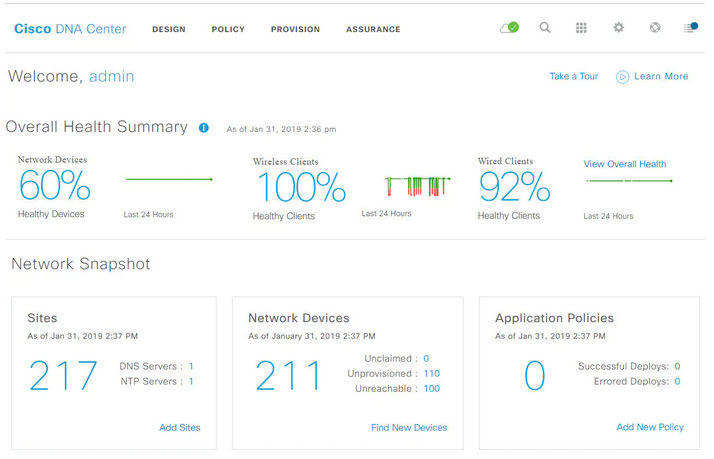 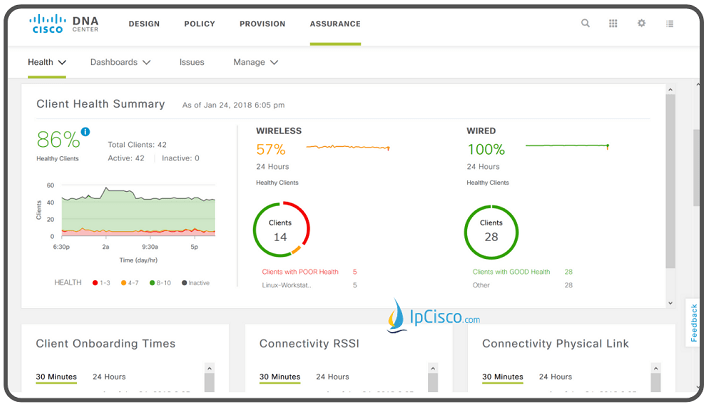 Проектування - Проектування мережі на основі інтуїтивно зрозумілих робочих процесів, починаючи з місць, де будуть розгортатися мережні пристрої. Існуючі мережні рішення, створені в Інфраструктурі Cisco Prime (Infrastructure Cisco Prime) або Інфраструктурі політики застосунків (Application Policy Infrastructure), можна імпортувати в Cisco DNA Center.
Політики - Визначення та керування профілями користувачів та пристроїв для забезпечення доступу з високим рівнем захисту та сегментації мережі.
Забезпечення - Розгортання та автоматизація з врахуванням політик для надання послуг в мережах на основі пріоритету бізнесу та спрощення розгортання пристроїв. Автоматична ініціалізація пристрою та функції керування образами програмного забезпечення скорочують час встановлення або оновлення пристрою.
Забезпечення достовірності - Телеметрія та повідомлення про продуктивність застосунків та події під'єднання користувачів у режимі реального часу.
Платформа - Інформація та документація для DNA Center Intent API, що підтримує використання застосунків сторонніх розробників та процесів для збору і контролю даних через API. Це засіб для вдосконалення та автоматизації ІТ-операцій, створення налагоджених та автоматизованих робочих процесів та інтеграції мережних операцій у сторонні програми.
Контроль доступу на основі ролей (Role-based access control - RBAC)
Початковому користувачу, «admin», призначається SUPER-ADMIN-ROLE, що надає повний контроль над DNA Center і доступ до всіх розділів.
Адміністратори для кожного Cisco DNA Center можуть створювати додаткових користувачів «на основі ролей». Призначена роль контролює рівень і тип доступу до розділів графічного інтерфейсу, а також права сервісу API.
При створені користувачів, їм призначають SUPER-ADMIN-ROLE, NETWORK-ADMIN-ROLE або OBSERVER-ROLE. Користувачі із NETWORK-ADMIN-ROLE мають загальний доступ і можуть створювати пристрої та керувати ними. Користувачі, яким призначена роль - OBSERVER-ROLE, мають доступ лише для читання у GUI та API (тільки GET) та обмежені декількома частинами графічного інтерфейсу.

Апаратне забезпечення продукту
Пристрій Cisco DNA Center працює на виділених Стійкових серверах Cisco (Rack Servers) у різних масштабованих конфігураціях. 
Він використовується для моніторингу, керування та контролю маршрутизаторами, комутаторами, точками доступу бездротових технологій компанії Cisco, платформами Cisco Enterprise NFV Infrastructure Software (NFVIS) та інтегрованим обладнанням сторонніх виробників. 

Cisco DNA Center Intent API
Intent API надає засоби для програмного доступу до служб і функцій Cisco DNA Center. Це дозволяє автоматизувати і стандартизувати загальну управлінську діяльність, а також інтегрувати зі сторонніми або корпоративними застосунками. Це RESTful API, в якому використовуються команди HTTPS (GET, POST, PUT і DELETE) із структурами JSON для виявлення та контролю мережі.
Intent API організовано ієрархічно у функціональні групи, відомі як домени та піддомени.
Cisco DNA Center – Intent API
Розміщення документації Cisco DNA Center API на Cisco Developers
https://developer.cisco.com/dnacenter/
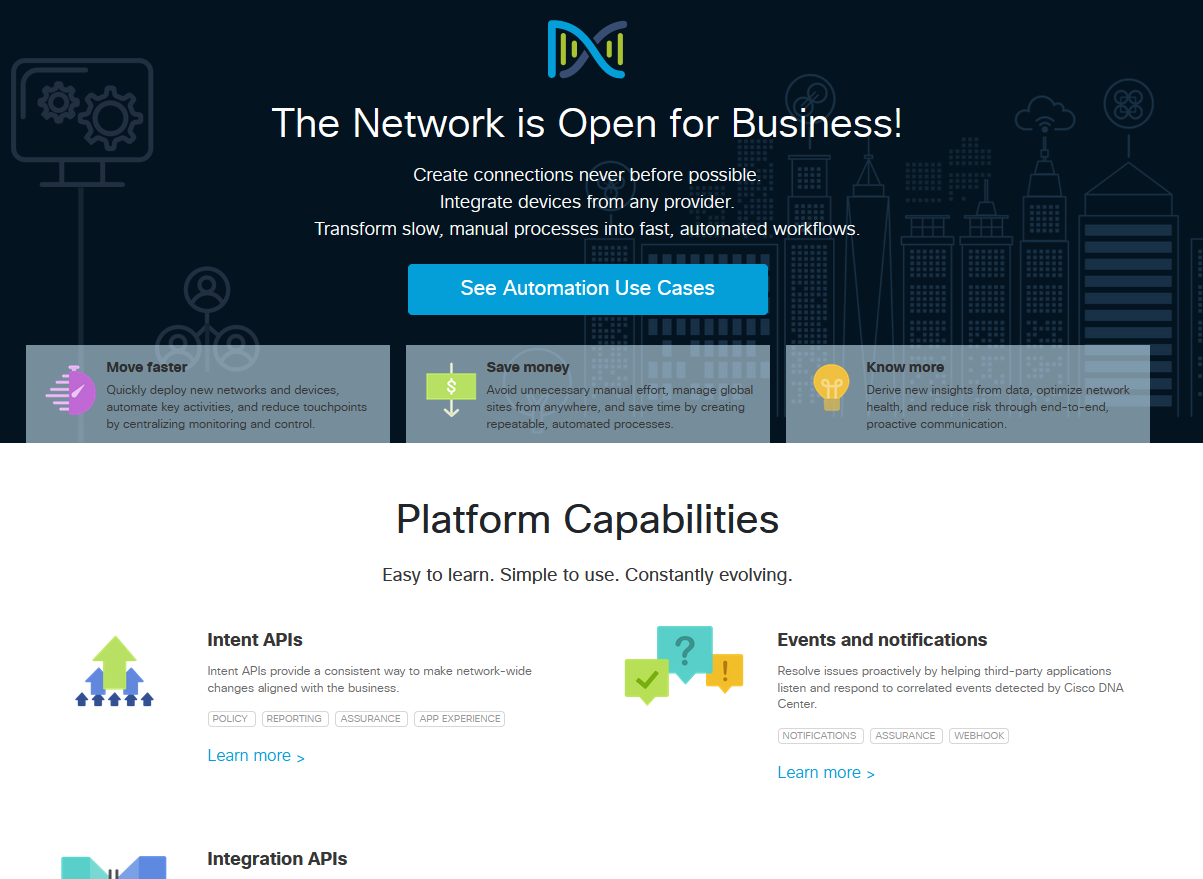 https://developer.cisco.com/docs/dna-center/
Документація по Cisco DNA Center API
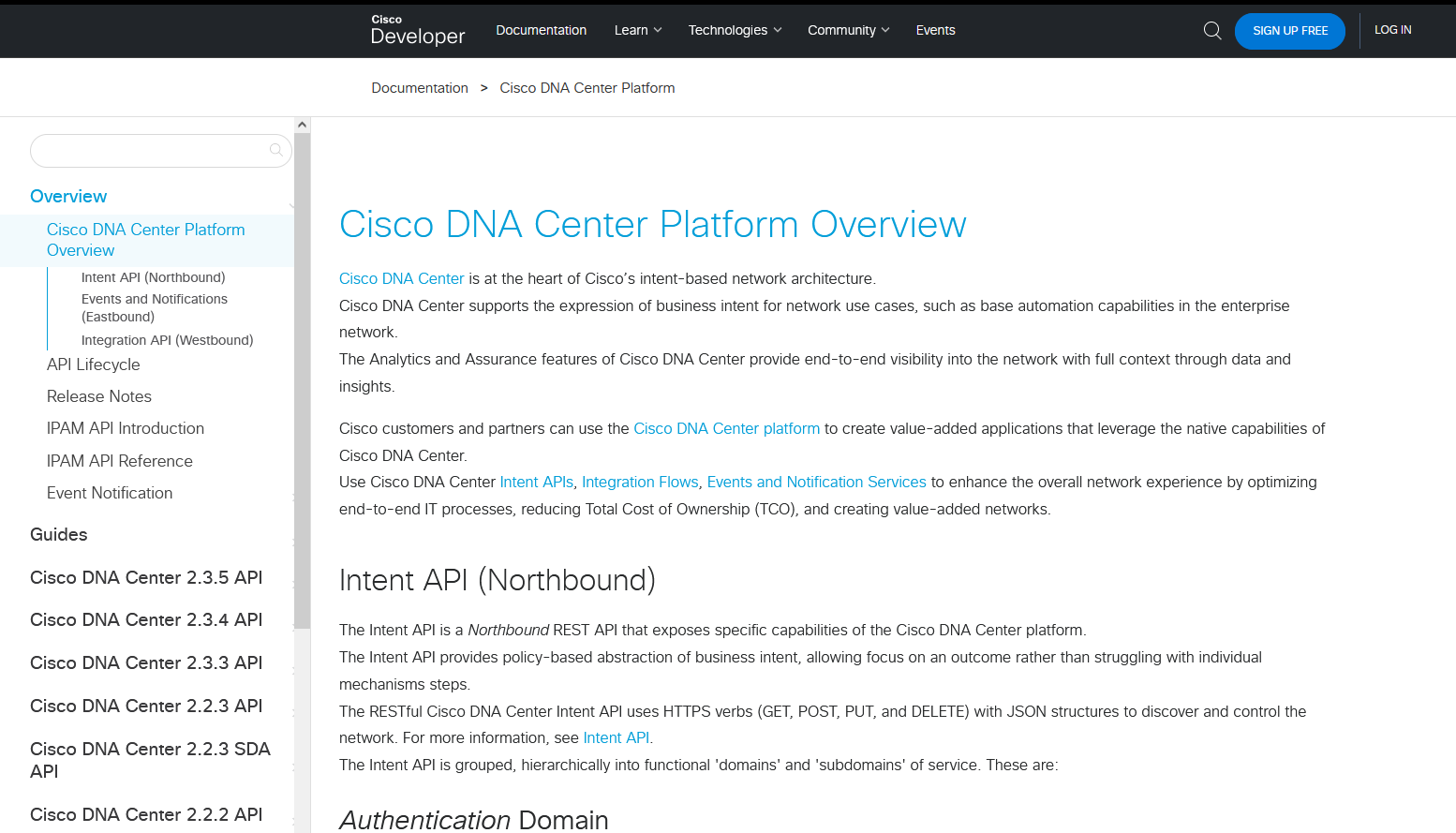 Опис методу, URI та параметри
Обидва джерела документації містять усі доступні методи API та надають опис, параметри запиту, структури відповіді та діапазон потенційних кодів відповіді HTTP.
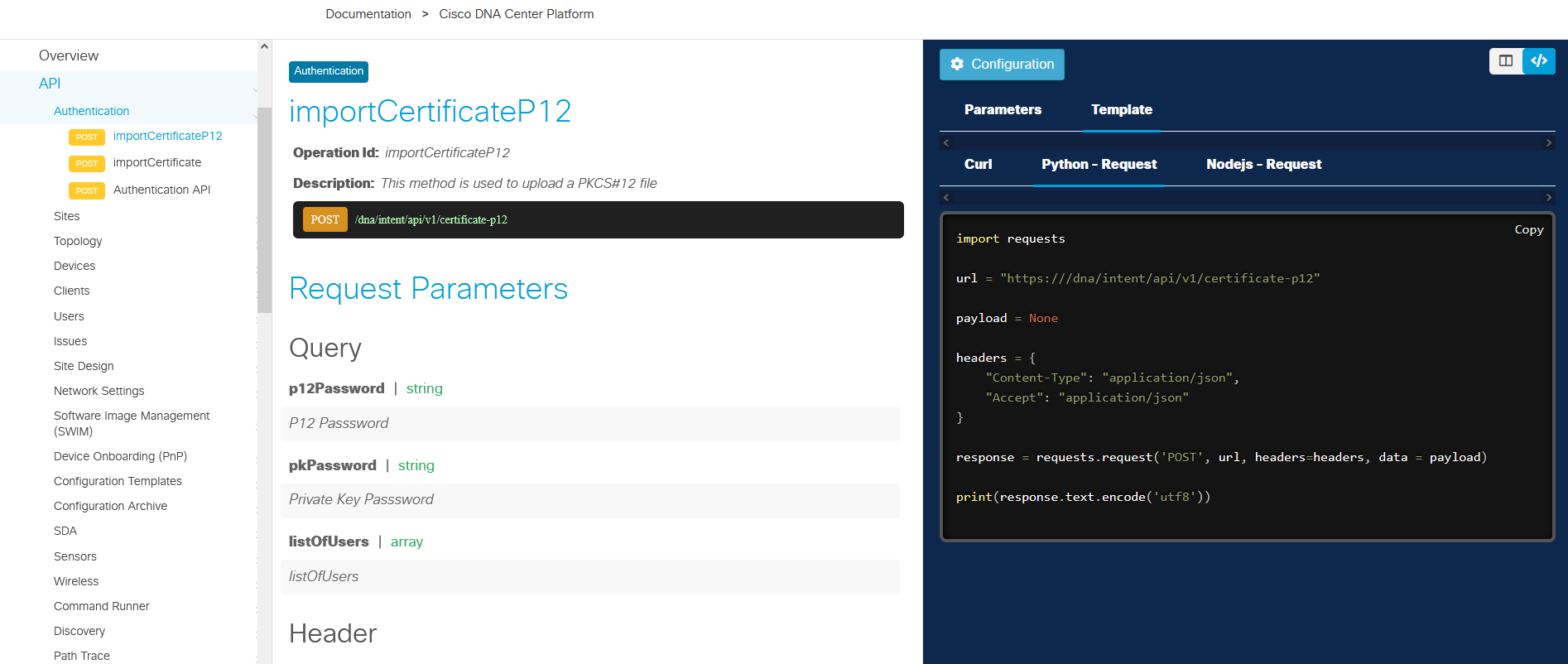 Cisco DNA Center – Create (POST) - Update (PUT)
В Intent API методам PUT (Отримання ресурсів) і POST (Створення або заміна ресурсів) необхідне корисне навантаження запиту JSON. Ці дані задокументовані в описі кожного методу.
Запити POST і PUT обробляються в Cisco DNA Center асинхронно, що означає, що запит на додавання, створення або зміну ресурсу ініціюється з правильно сформованим запитом, проте не обов'язково його завершувати до отримання відповіді. У відповідь на успішно ініційований запит надходить структура, яка містить                                                                     і статус
Статус завершення можна отримати за допомогою методів Task API, що здійснюють моніторинг завершення виконання. Методи File API використовуються для отримання додаткових результатів після успішного завершення виконання.
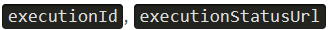 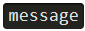 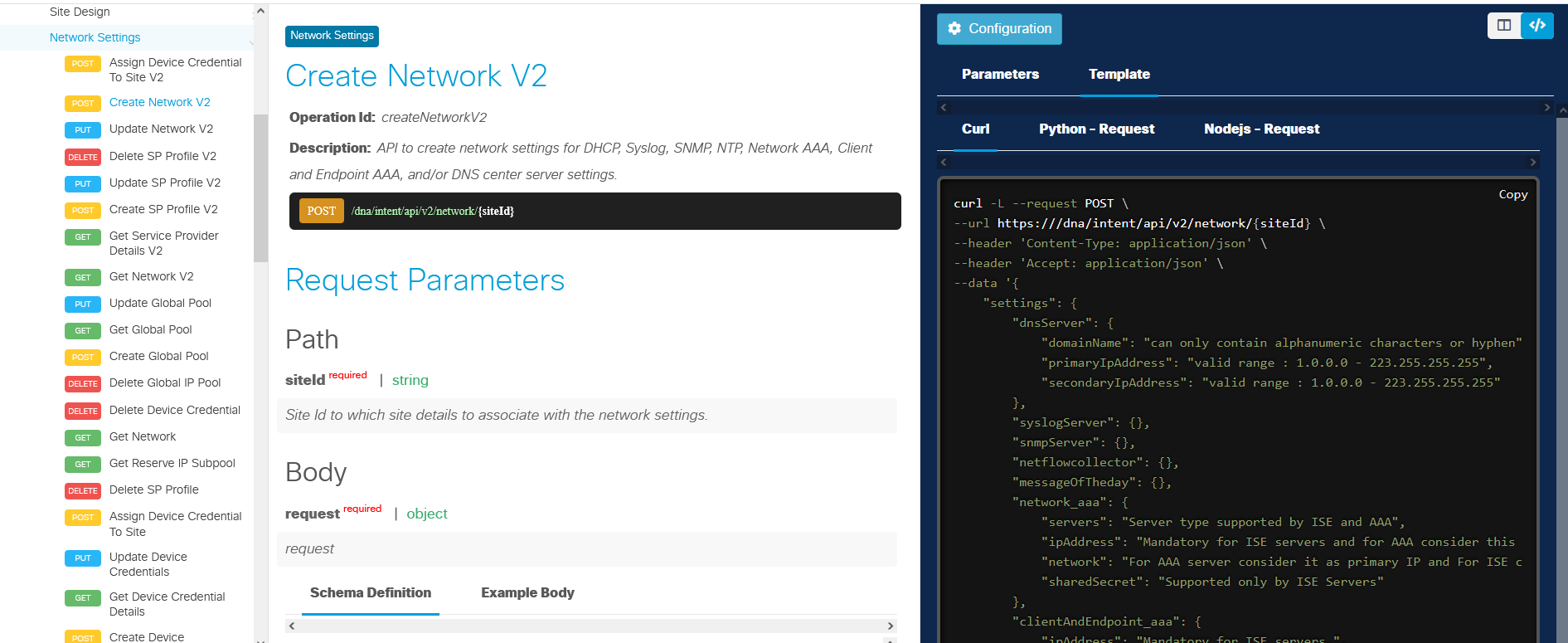 Cisco ACI
Платформа інфраструктури Cisco, орієнтованої на застосунки (Cisco Application Centric Infrastructure - ACI), що працює на апаратному забезпеченні Nexus 9000, є рішенням Cisco для Програмно-визначених мереж (Software-Defined Networking - SDN). Централізована система керування - Контролер інфраструктури політики застосунків (Application Policy Infrastructure Controller - APIC), кластер контролерів. APIC керує і забезпечує автоматизацію та керування, програмування політик, розгортання застосунків та моніторинг стану структури.  Дана платформа допомагає мережним інженерам та розробникам програмно керувати мережами.
Замість того, щоб відкривати підмножину функціональності мережі через програмні інтерфейси, вся інфраструктура ACI відкривається для програмного доступу. Така цілісність досягається шляхом надання доступу до об'єктної моделі Cisco ACI. 
Об'єктна модель ACI представляє повну конфігурацію і стан виконання кожного програмного та апаратного компонента у всій інфраструктурі. Об'єктна модель доступна через стандартні REST API-інтерфейси, що спрощує доступ та керування конфігурацією і робочим станом системи. API приймає та повертає повідомлення HTTP або HTTPS, які містять документи JSON або XML. Ви можете використовувати довільну мову програмування для створення повідомлень та документів JSON або XML, що містять описи API-методів або Керованих об’єктів (Managed Object - MO).
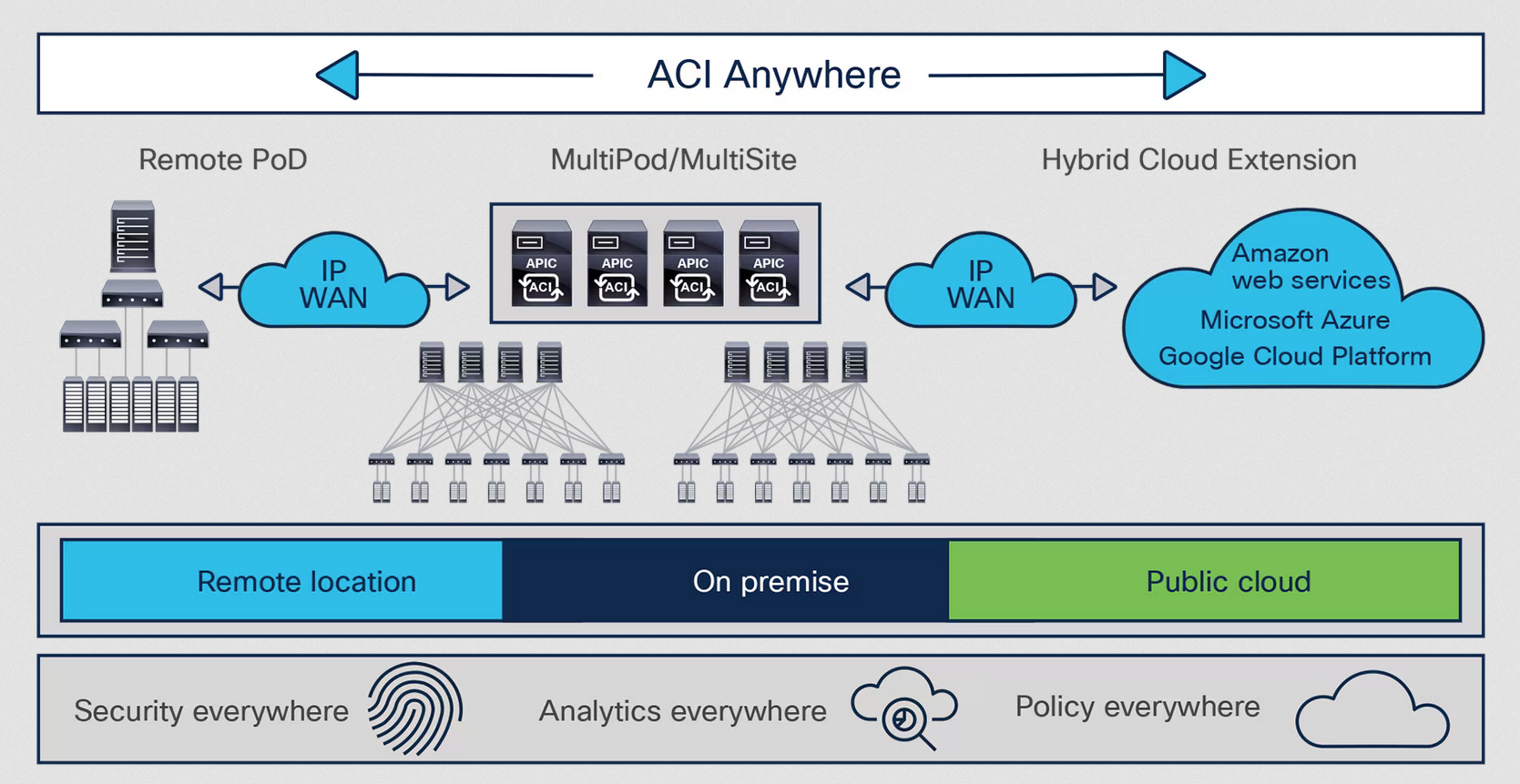 Приклади використання ACI
До поширених прикладів використання можна віднести:
Можливість програмованості у вигляді єдиної структури (fabric), з доступом читання і запису до об'єкту моделей, що представляють всі атрибути в системі. 
Визначення та впровадження бажаного стану.
Розширення до публічних хмар AWS або Azure (через Multi-Site Orchestrator - MSO та його API).
Приклад покрокового керівництва включає себе перевірку конкретного клієнта, постійний моніторинг його змін, і у випадку, якщо він змінюється - оновлення конфігурації до бажаного стану.
Інструменти, що використовуються з ACI
Крім стандартного інтерфейсу REST, Cisco надає кілька інструментів або фреймворків з відкритим вихідним кодом, таких як набір інструментів ACI, Cobra (Python), ACIrb (Ruby), Puppet та Ansible для автоматизації та програмування APIC. Крім REST API є також CLI та GUI для повсякденного адміністрування.
Cobra (Cisco ACI) Python SDK
Cobra SDK надає доступ до всіх функцій REST за допомогою рідних прив'язок Python. Об'єкти в Cobra являються однозначним представленням Дерева інформації керування (Management Information Tree - MIT). SDK пропонує методи Python, які відповідають методам REST, що використовують графічний користувацький інтерфейс, наприклад ті, що відображені в Інспекторі API (API Inspector).
Набір інструментів Cisco ACI
Цей набір інструментів являє собою набір бібліотек Python, які можна використовувати для базової конфігурації підмножини об’єктної моделі. Доступно на GitHub за посиланням ​https://github.com/datacenter/acitoolkit. Цей набір експонує невелику підмножину об'єктної моделі Cisco APIC, на відміну від повних функцій Cobra SDK.

Адаптер APIC REST Python (ARYA)
Цей інструмент перетворює об'єкти XML/JSON на еквівалентний код Python. Часто люди його використовують разом з вбудованим в продукт API Inspector. Зауважте, що цей інструмент не перевіряє цілі та не здійснює пошук. Документація доступна за адресою ​https://developer.cisco.com/docs/aci/#!arya.

ACIrb
Цей інструмент забезпечує впровадження на основі Ruby Cisco APIC REST API. Це дозволяє безпосередньо керувати MIT через REST API, використовуючи стандартні шаблони мови Ruby.
CLI
ACI також пропонує Інтерфейс командного рядка в стилі NX-OS для налаштування та керування ACI традиційним способом CLI. Moquery — це інструмент запиту об'єктної моделі CLI, тоді як Visore — це Браузер сховища об'єктів (GUI).
API Inspector
Коли ви виконуєте завдання в графічному користувацькому інтерфейсі Cisco APIC, GUI створює та надсилає внутрішні API-повідомлення в операційну систему для виконання завдання. За допомогою API Inspector, який є вбудованим інструментом Cisco APIC, можна переглядати та копіювати ці повідомлення API. Адміністратор може тиражувати ці повідомлення для автоматизації ключових операцій, або ви можете використовувати їх як приклади для розроблення зовнішніх застосунків, які використовуватимуть API.
APIC API Inspector
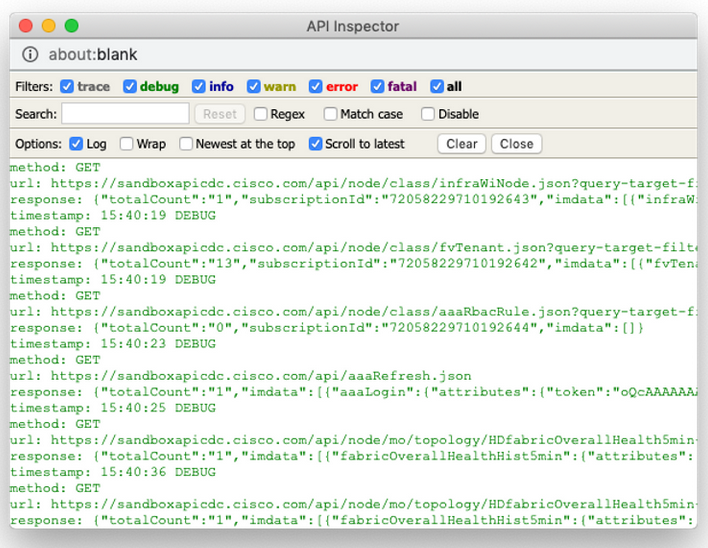 Cisco ACI – Модулі Ansible
Модулі Ansible для ACI (і MSO)
Cisco та спільнота в цілому співпрацювали над широким набором модулів з відкритим вихідним кодом для Ansible, що дозволяє налаштовувати та керувати структурами ACI у вигляді коду, а також іншим інвентарем, яким керує Ansible. Також були створені модулі для звернення до багатосайтових і гібридних хмарних ресурсів через API-інтерфейси Багатосайтного оркестратора (MSO). Ansible надає повний перелік модулів з посиланнями на документацію.
Модулі ACI/MSO надають дозвіл на просте створення елементів збірки сценаріїв для виконання завдань запиту, адміністрування та керування завданнями в структурі ACI. Наприклад, наведене нижче завдання, яке взяте з документації Ansible, ідемпотентно гарантує, що даний обліковий запис клієнта існує (створюючи його, якщо він не існує). Він використовує модуль aci_tenant, який надає ряд функцій керування орендарем.
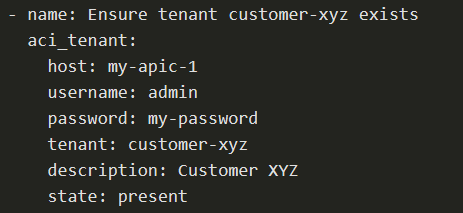 Приклад Cisco ACI REST API
 За допомогою REST API у вас є інтерфейс до MIT, що дозволяє керувати станом об’єктної моделі. APIC CLI, GUI та SDK використовують один і той самий інтерфейс REST API, тому у випадку коли інформація відображається, дані зчитуються через REST API, а коли вносяться зміни конфігурації, вони записуються через REST API. Додаткові дані, доступні за допомогою API, включають статистику, помилки та події аудиту. За допомогою WebSockets API навіть забезпечує засоби підписки на сповіщення про події на основі push-повідомлень. Коли в MIT відбувається зміна, API може надіслати повідомлення про подію.
APIС REST API підтримує стандартні методи, такі як операції POST, GET та DELETE через протокол HTTP. Методи POST і DELETE є ідемпотентними, тобто операція може повторюватися без додаткових ефектів при виклику з однаковими вхідними параметрами. Метод GET є нульовим (nullipotenent), що означає, що виконання його кілька разів має той же ефект, що і виконання його нуль разів (нуль або ніколи). В основному, GET-виклик є операцією тільки для читання.
Інтерфейс REST приймає корисне навантаження для ресурсів та від них з кодуванням XML або JSON. Для XML операція кодування є простою: тег елемента - це ім'я пакета і класу, і довільні властивості цього об'єкта задані як атрибути цього елемента. Ви створюєте дочірні елементи в XML для визначення вкладеного вмісту в моделі.
Будь-які дані в MIT можна описати як самостійний структурований текстовий документ дерева, закодований в XML або JSON. Завдяки цій інформаційній моделі Cisco ACI добре підходить для проектування REST API: URL-адреси та URI-адреси безпосередньо співпадають з Відмінними іменами (DN), що ідентифікують об’єкти в дереві, а об’єкти мають батьківсько-дочірні зв’язки, які також ідентифіковані за допомогою відмінних імен та властивостей. Це робить REST API корисним для читання та зміни даних за допомогою набору операцій «Створити» (Create), «Читати» (Read), «Оновити» (Update), «Видалити» (Delete (CRUD)).
Ви отримуєте доступ до цих об’єктів для отримання та оброблення даних об’єктів Cisco APIC за допомогою стандартних команд HTTP та чітко визначеної URL-адреси REST.
Відмінне ім'я (Distinguished name - DN) - Ідентифікує конкретний цільовий об'єкт, дозволяючи зіставити ім'я безпосередньо з URL-адресами. Відносне ім'я (Relative name - RN) - Називає об'єкт окремо від його братів і сестер в контексті батьківського об'єкта. Екземпляри об'єктів називаються Керованими об'єктами (Managed Objects - MO). Кожний МО в системі може бути ідентифікований за унікальним DN. За допомогою MO і його DN, ви можете звернутися до будь-якого об'єкта глобально. Окрім DN, ви можете звертатися до кожного об'єкту за його RN. RN ідентифікує об'єкт відносно його батьківського об'єкта.
Ви можете використовувати RN або DN для доступу до об'єкта, залежно від поточного розташування в MIT. Виконувати запит до дерева можна кількома способами, оскільки воно є ієрархічним. Потім об'єднайти ієрархію з системою атрибутів для подальшої ідентифікації об'єкта. Ви можете виконати запит для об’єкта через його DN, або за класом об’єктів, наприклад, шасі комутатора, або на рівні дерева, щоб виявити всі зв’язані з об’єктом елементи.
Це, мабуть, буде легше зрозуміти на кількох опрацьованих прикладах. Уявіть представлення формату URL-адреси наступним чином:
http:// | https://: : За замовчуванням увімкнений тільки HTTPS.
host: Даний компонент - ім'я вузла або IP-адреса контролера APIC, наприклад, «SandboxAPIC».
port: Даний компонент є номером порту для зв’язку з контролером APIC, якщо налаштований нестандартний порт.
api: Цей буквений рядок (         ) вказує, що повідомлення спрямоване до API.
mo | class: Даний компонент визначає ціль операції як керований об'єкт або клас об'єкта.
DN: Даний компонент є DN цільового керованого об'єкта, наприклад, topology/pod-1/node-201.
className: Даний компонент - це ім'я цільового класу, утворене з'єднанням пакету і класу в контексті пакета, наприклад,
                                                      Ім'я класу (className) можна визначити у вмісті DN, наприклад,                                                  
json | xml: Даний компонент визначає формат кодування команди або тіла відповіді як JSON або XML.
?options: Даний компонент містить додаткові фільтри, селектори або модифікатори запиту. Оператори з кількома варіантами об'єднуються знаком амперсанда (    )
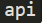 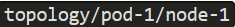 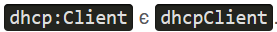 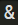 URI надає доступ до цільового ресурсу. Перші два розділи URI запиту визначають протокол та деталі доступу до APIC. Буквений рядок         , вказує на те, що має бути викликаний API. У наступному розділі шляху URI вказується, чи виконується операція для керованого об'єкта чи класу.
Далі у шляху знаходиться або повністю кваліфікований DN для об’єктних запитів, або ім’я пакета та класу для запитів на основі класів. Кінцевою обов’язковою частиною URI запиту є формат кодування:
REST API підтримує широкий спектр гнучких фільтрів, корисних для звуження області пошуку та прискорення процесу знаходження інформації. Самі фільтри додаються як параметри URI запиту, починаючи зі знака запитання (    ) і об'єднаного амперсандом (    ) . Для формування складних фільтрів необхідно об'єднувати декілька умов.
Завдяки можливості адресувати окремий об’єкт або клас об’єктів за допомогою URL-адреси REST, система забезпечує повний програмний доступ до всього дерева об’єктів та до всієї системи.
Одним з найпоширеніших прикладів використання цього API є моніторинг Cisco ACI Fabric. Проактивний моніторинг є дуже важливою частиною роботи адміністратора мережі, але ним часто нехтують, оскільки «гасіння» пожеж в мережі зазвичай має пріоритет. Однак через те, що APIC неймовірно спрощує збір статистики та проведення аналізу, це економить час та нерви мережним адміністраторам.
Наприклад, якщо ви хочете дізнатися деталі про всі доступні вузли структури (Стовбурові та листкові комутатори Cisco ACI) на вузлі                                                    , включаючи стан, IP-адресу тощо, ви можете скористатися викликом Cisco ACI REST API:
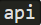 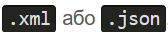 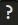 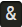 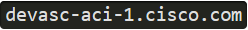 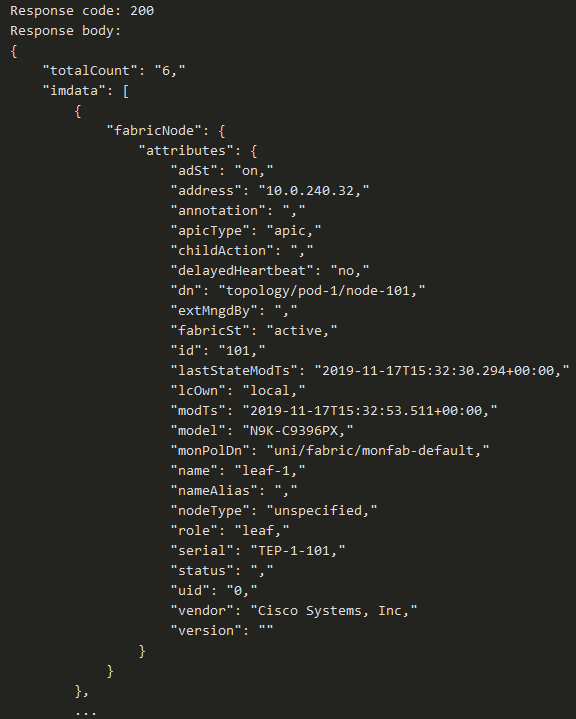 GET h​ttps://devasc-aci-1.cisco.com/api/node/class/fabricNode.json
Окрім запитів, виконаних вручну, ви можете автоматично збирати інформацію, а потім застосовувати політики, мінімізуючи можливості людських помилок. Як ви можете бачити на рисунку, наведеному нижче, коли ви починаєте використовувати автоматизацію під час моніторингу структури ACI, ви можете створювати різні застосунки, які можуть виконувати різні завдання, якщо в мережі є певні зміни.
Проактивний моніторинг ACI Fabric
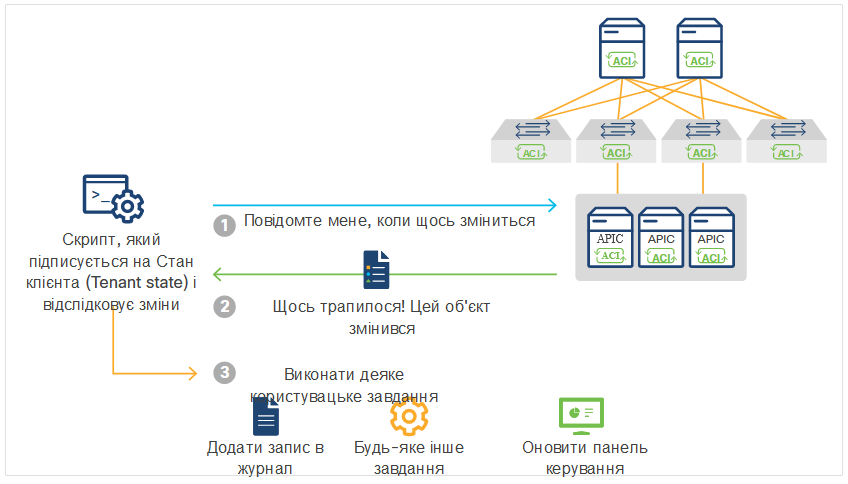 Cisco ACI Cobra
Як ви вже переконалися, платформа Cisco ACI має надійний REST API. Однак використання необробленого API може бути нудним і громіздким. Це пов’язано із тим, що вам необхідно знати та налаштовувати деталі низького рівня, наприклад, такі як: використане HTTP-дієслово; URI, заголовки та методи кодування, які підтримуються. Крім того, було б важливо закодувати оброблення помилок у користувацькому коді за допомогою рідного REST API.
З метою спрощення процесу розроблення застосунків за допомогою ACI, Cisco розробила Cobra, надійну бібліотеку Python для APIC REST API. Об'єкти в бібліотеці Cobra (SDK) співвідносяться 1:1 з об'єктами Cisco ACI MIT. 

Щоб отримати доступ до APIC за допомогою Cobra, вам потрібно увійти з дійсними обліковими даними користувача. Наразі Cobra підтримує аутентифікацію на основі імені користувача/пароля у доповнення до аутентифікації на основі сертифікатів. Для внесення змін у конфігурацію, вам необхідно мати права адміністратора в домені, в якому ви будете працювати. Успішний вхід повертає посилання на об'єкт каталогу, який ви будете використовувати для наступних операцій.
Ви можете використовувати Cobra SDK для керування MIT, як правило, за допомогою наступного робочого процесу:
Визначте об'єкт, яким необхідно керувати.
Створіть запит на читання, зміну атрибутів, або додавання або видалення дочірніх елементів.
Зафіксуйте внесені зміни в об’єкт.
Загальноприйнятий робочий процес для отримання даних за допомогою Cobra виглядає наступним чином:
Створення об'єкту сеансу.
Вхід у Cisco APIC.
Виконання пошуку за класом або DN.

Загальноприйнятий робочий процес налаштування Cisco ACI Fabric виглядає наступним чином:
Створення об'єкту сеансу.
Вхід у Cisco APIC.
Створення об'єкту конфігурації.
Створення об'єкту запиту конфігурації.
Долучення вашого об'єкту конфігурації до запиту.
Підтвердження.
Дякую за увагу!